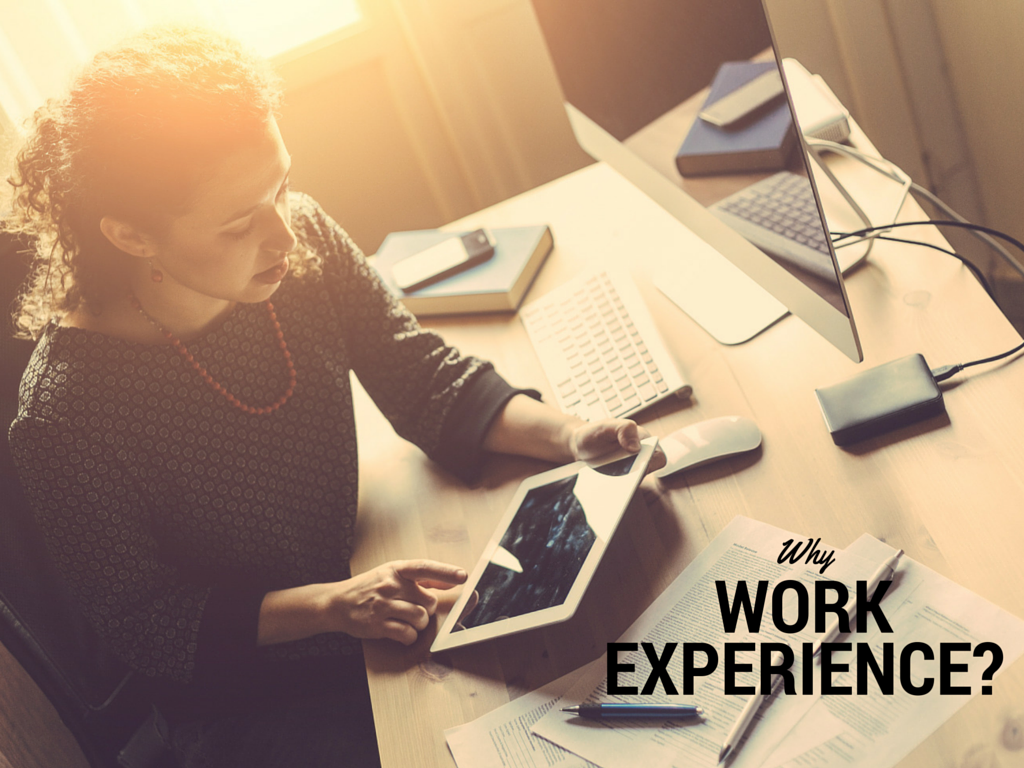 [Speaker Notes: Work Experience provides an insight into different sectors and careers to improve your son/daughter’s understanding of the world of work.  It helps them to think about what would they like to do and just as importantly want they wouldn’t. Work experience gives them the opportunity to ‘try out’ an area of potential interest.

The experience will give them the opportunity to use and apply the skills and knowledge learnt in school in a professional environment.

It will help the development of ‘employability skills’ required in the workplace and beyond.

They will builds confidence and self-esteem by showing what can be achieved outside school.

Their time in work experience will enhance their CV or Personal Statement.]
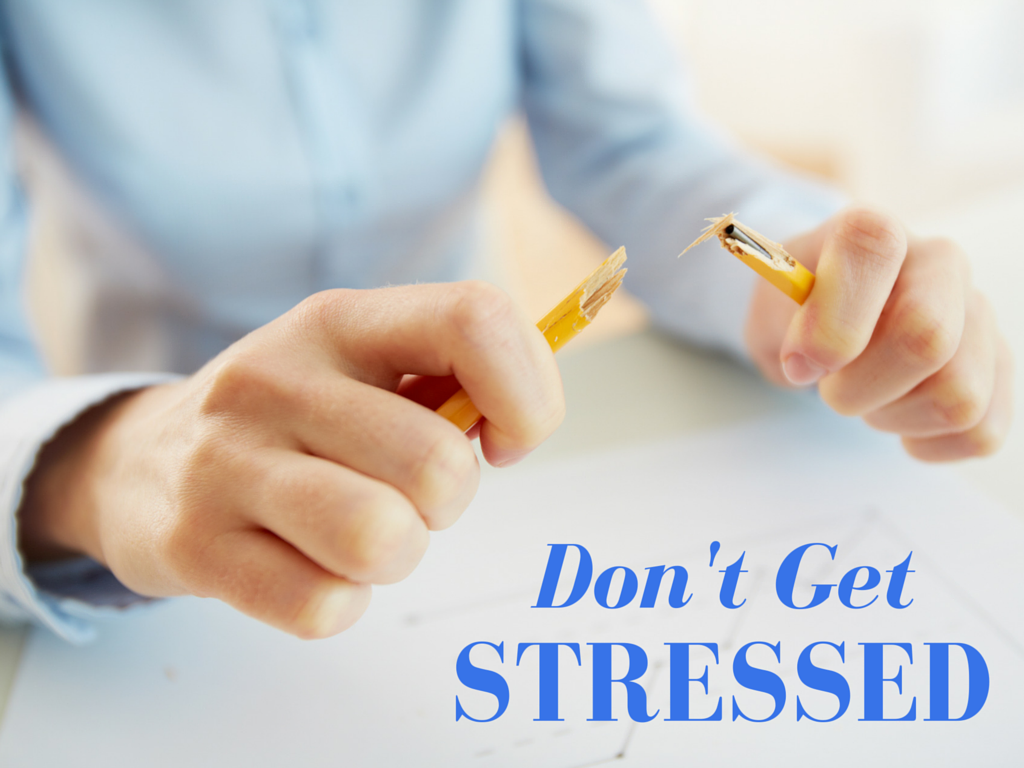 [Speaker Notes: Don’t get stressed.  This doesn’t need to be a difficult process for either of you and if you can work together it should be a rewarding experience. 

The process starts early  - 
That is why we are here today so far in advance of the actual date
Competition for placements can be high.  Not only are there lots of students in your son/daughter’s school but there will be lots of other school students also looking for a great work experience placement.  
The sooner you start to think about what you want to do the better.]
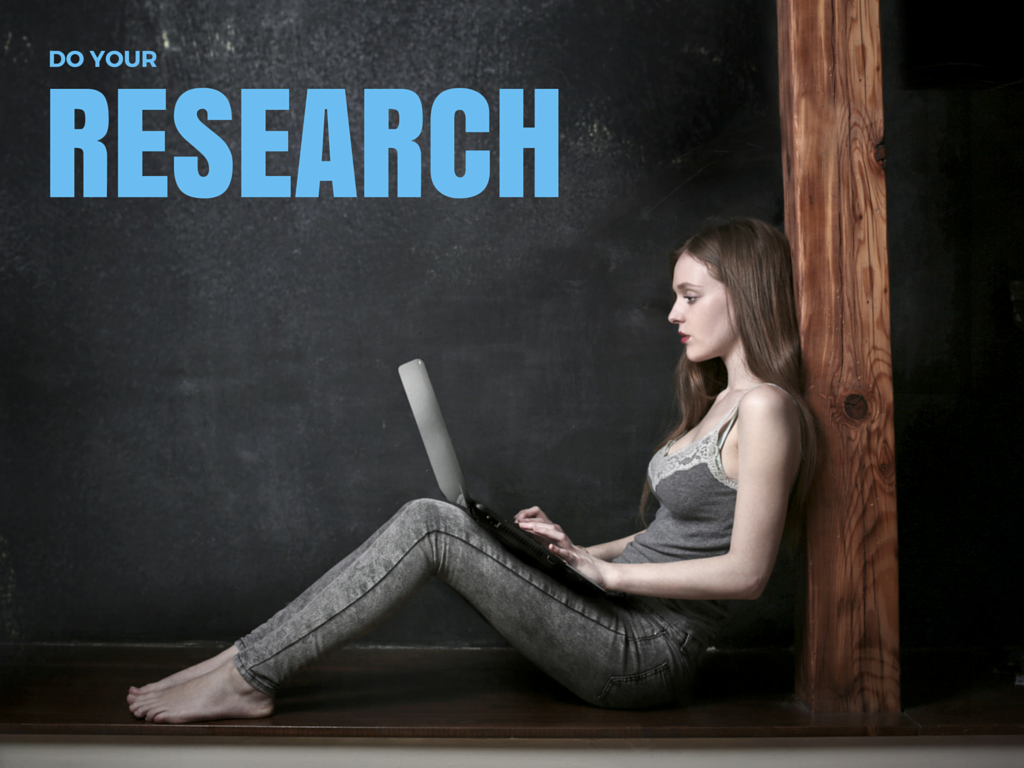 [Speaker Notes: Do your research.

Where would your son/daughter like to complete their Work Experience?  WHY do they want to do that?  Is it something they’re good at, enjoy doing, looks rewarding, pays well?  

An employer wants to employ enthusiastic staff.  If your son/daughter can’t explain why they want to experience somewhere, they might be looking at the wrong thing.  

You can research different careers and even specific jobs and companies simply using Google.  If they think they want to be an engineer, just ask Google.  What does an engineer do?]
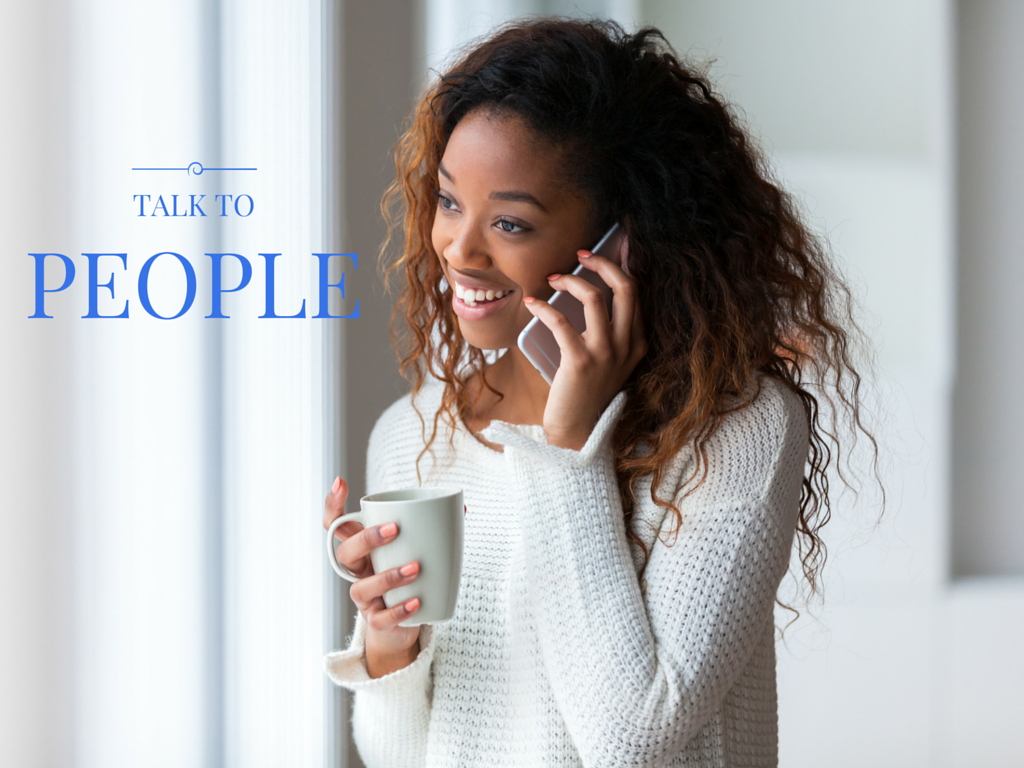 [Speaker Notes: Talk to people.

Once you’ve done your research and your son/daughter has had a really good think about a job they would like to experience they need to find an employer who will give them that week’s experience.

To find this employer you need to talk to people.  Ask friends and family, talk to the schools careers advisor, perhaps even you could offer a placement.  

Employers will want your son/daughter to make contact and request the placement, they don’t want you to do it for them, that’s not what life in the working world is like.  The application process is a bit like looking for a job and this experience is part of that.  Encourage your san/daughter to be proactive and to communicate with employers.  It’s not easy for them but it’s a vital skill and part of the experience.]
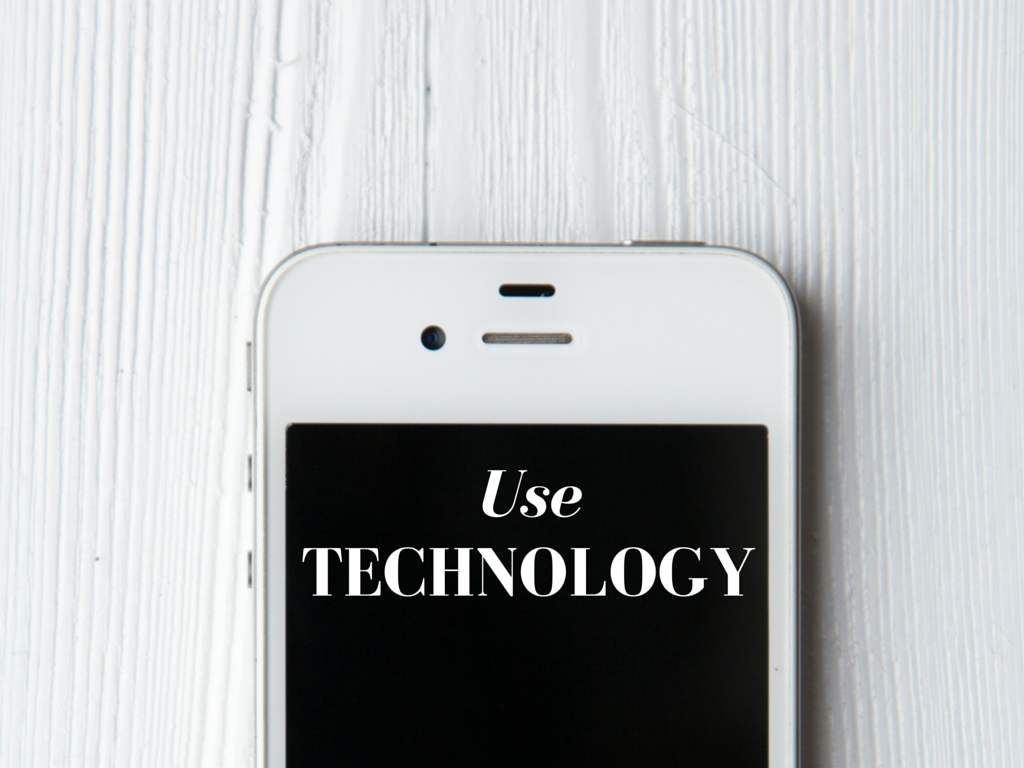 [Speaker Notes: Use technology.

It’s not always possible to talk to someone, they might be busy, in a meeting or just not available when you are.  Now is the time to use technology, your smartphone in your pocket is ideal.

Search for a company email address, send them an email.  WARNING – is your son/daughter’s email address suitable to send to an employer?  Just their name and surname or initials should be in the email address and differently not dizzy_daisy123@Hotmail or dude_striker@gmail.  

Use social media to contact employers.  Lots of companies use social media so you could contact them way.  WARNING – is your son/daughter’s social media profile smart?  If it’s covered in pictures of them and their mates at the weekend, encourage them to clean it up!  Employers check applicant’s profile before they will talk to anyone.]
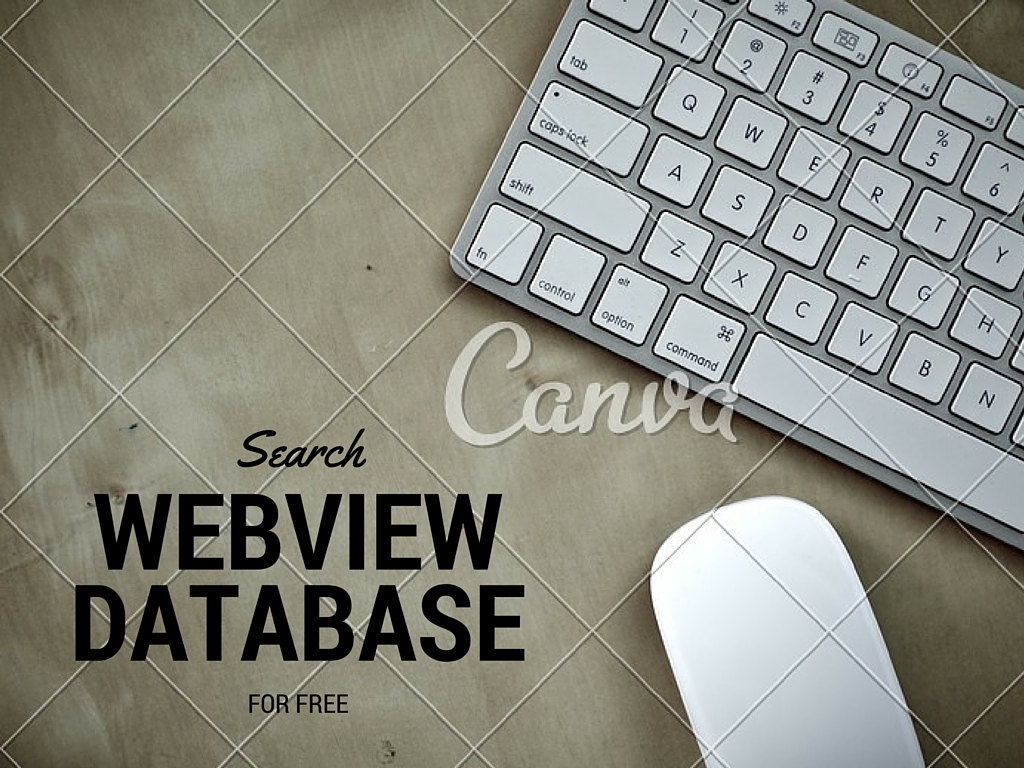 [Speaker Notes: Search Webview Database

You can search the Webview database for employers who have supported work experience in the past.  It’s no guarantee that they will help you but you can try.  You can search specific careers and locations to give you loads of company contacts in your area which is much quicker than searching all of Google or the Yellow Pages.]
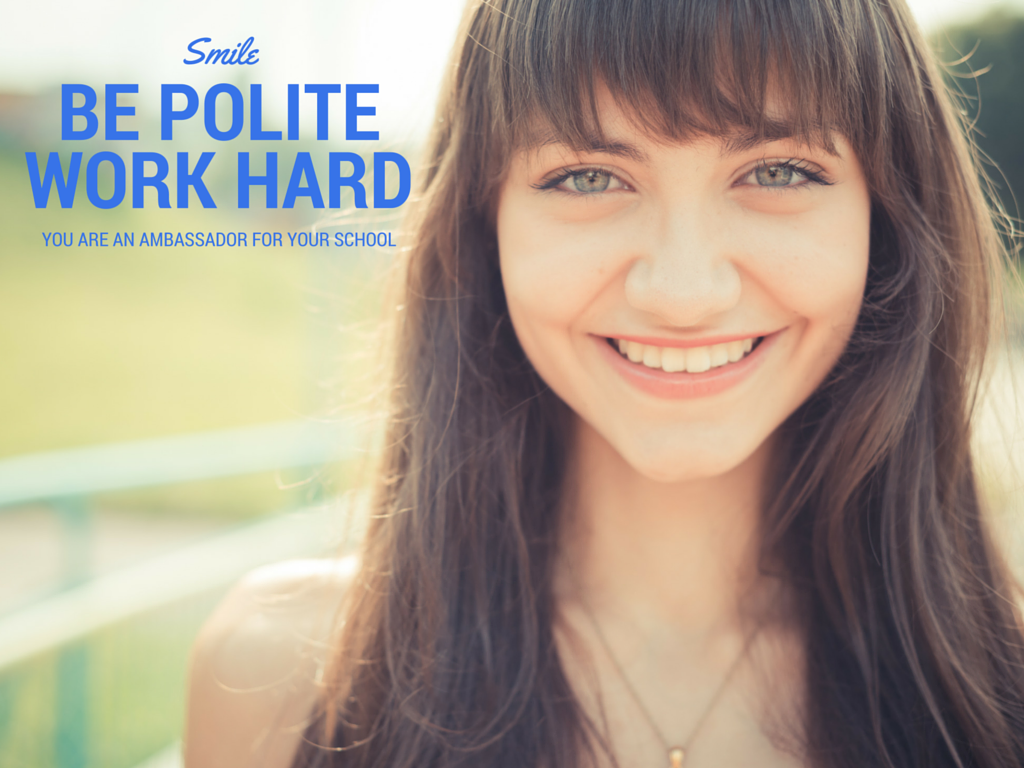 [Speaker Notes: Encourage your son/daughter to Smile, Be Polite, Work Hard.  They are an ambassador for their school.

Their work experience is an opportunity for them and their career.  However they are there representing their school.  If the employer doesn’t have a good experience with you it reflects badly on the school.  

Work experience will be hard work but the more effort they put in the more they will get out.  Give them all the help you can so their first taste of working life is a positive one.]